Favorite Contemporary:
Nickname:
Birthday:
Favorite Non-Fiction:
Favorite Contemporary:
Name:
Age:
Favorite Book:
Favorite Fiction:
Favorite Book:
Favorite Fiction:
Favorite Non-Fiction:
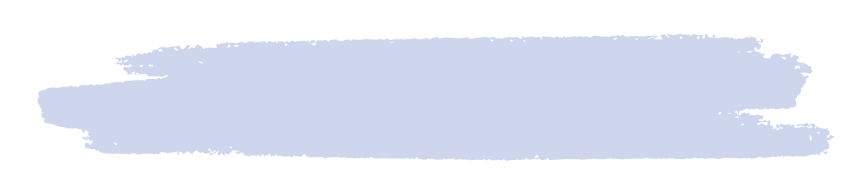 All about me
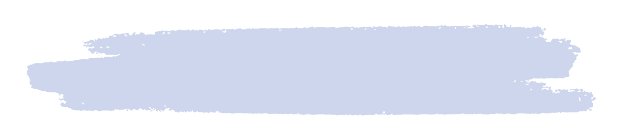 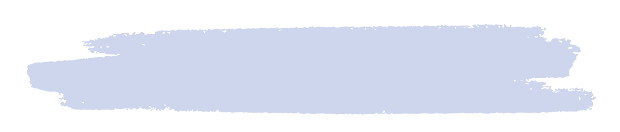 Favorite Book
Favorite author
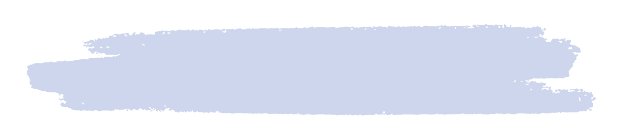 Book quote
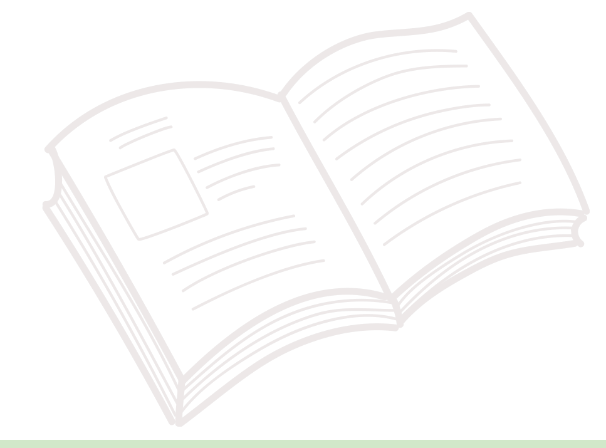 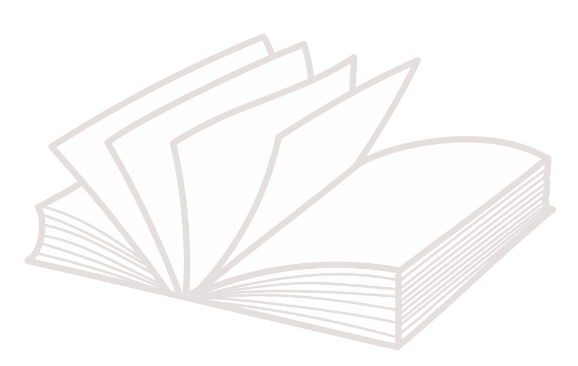 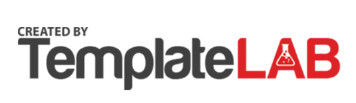